EL ACONTECIMIENTO COMUNITARIO
Víctor Martínez Ravanal
2020
Postulo el acontecimiento como la forma concreta que adquiere lo comunitario en la vida de las personas. 
La comunidad -como macro acontecimiento- puede ser concebida como un entramado de micro acontecimientos fractalmente enlazados entre sí por una lógica recursiva.
En un sentido más aplicado, esta aproximación conceptual nos permite a su vez comprender, analizar y gestionar de manera más situada las intervenciones sociales y comunitarias: los programas adquieren en la práctica las formas multifacéticas del acontecimiento comunitario.
TESIS
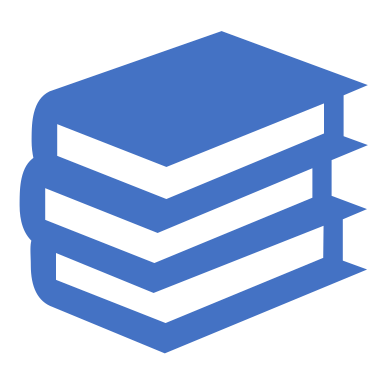 PROBLEMATIZACIÓN
La psicología comunitaria latinoamericana -mediante modelos como la IAP, la Sistematización, la Educación Popular y el Enfoque Decolonial- ha puesto el énfasis en:
la praxis situada en contextos concretos.
el saber comunitario y su articulación con el saber experto.
la gestión del conocimiento.
la participación de la comunidad en los asuntos que le conciernen
lo afectivo-emocional como dimensión transversal a lo comunitario. 
 concebir la comunidad como un proceso continuo de alto dinamismo y de transformaciones multiformes
ACONTECIMIENTO COMUNITARIO
¿Por qué un acontecimiento es actualización?
Porque en este aquí y ahora específico estamos usando conocimientos que no han sido creados por nosotros en este contexto situacional. 
Por ejemplo, la lengua, el sistema de reglas del cual nos hemos apropiado para darle vida al acontecimiento. 
Las personas ya fallecidas, vuelven a hacerse presente: los recuperamos de archivos, textos, libros, videos. 
Estos autores y sus producciones fueron sacados del aquí y ahora en que vivieron para llegar hasta nosotros virtualizados mediante herramientas como el lenguaje, la memoria, la escritura en todo tipo de soportes, etc. 
De esta manera, pensamos desde ellos, ellos siguen pensando en nosotros, nos pensamos desde ellos.
¿Por qué un acontecimiento es virtualización?
Afectividad
Dimensiones del Acontecimiento Comunitario
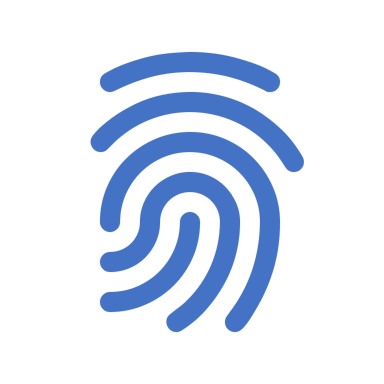 ¿Cómo se configura un acontecimiento comunitario?
Un acontecimiento instala y se instala en una Matriz De Vinculaciones Prácticas. 
Esta matriz construye la Topología del acontecimiento, su aquí y ahora propios.
Hace circular una Semiótica compleja. 
Construye una Axiología, con zonas de afectividad positiva y negativa.
Interviene una Energética de tropismos emocionales débiles o intensos.
El Núcleo Común Vinculante
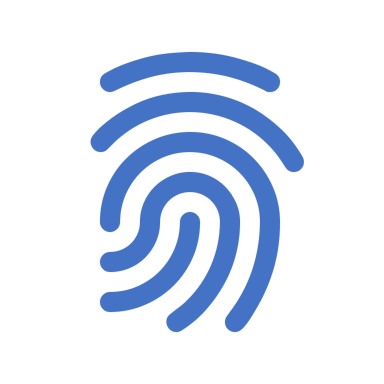 Lo Común es el núcleo vinculante que sostiene y (re)produce el acontecimiento comunitario: 
lo común es lo que vincula. 
lo que construye la topología del acontecimiento. 
lo que genera los tropismos afectivos.
lo que hace circular la semiótica (lenguaje, signos, significados, conocimientos, aprendizajes, representaciones). 
lo que energiza afectiva y emocionalmente los intercambios.
ACONTECIMIENTO COMUNITARIO
ACTUALIZACIÓN 	       VIRTUALIZACIÓN
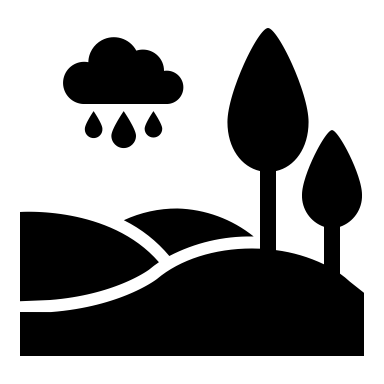 PERSONA
Cuerpo 
Autoposesión
Alteridad Radical
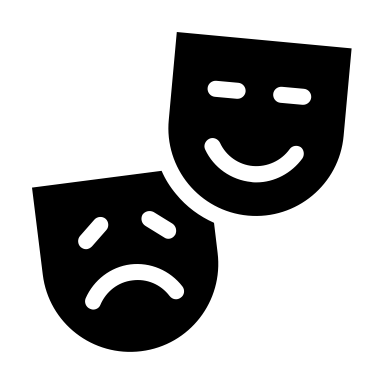 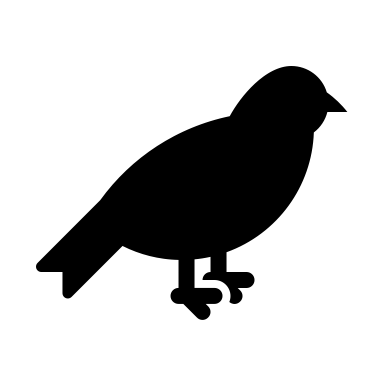 REALIDAD COTIDIANA Aquí y ahora
PERSONA
Cuerpo
Autoposesión
Alteridad Radical
PERSONA
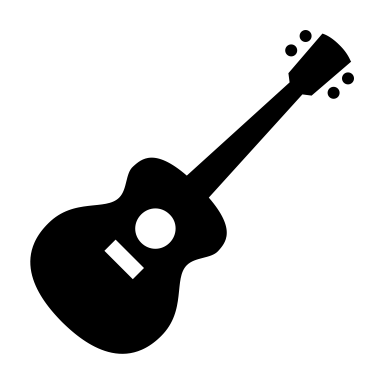 AFECTIVIDAD
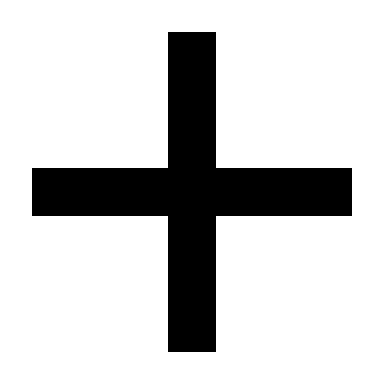 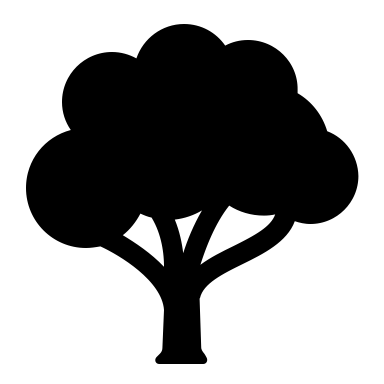 NÚCLEO COMÚN VINCULANTE
VINCULACIÓN
TOPOLOGÍA
SEMIÓTICA
AXIOLOGÍA
ENERGÉTICA
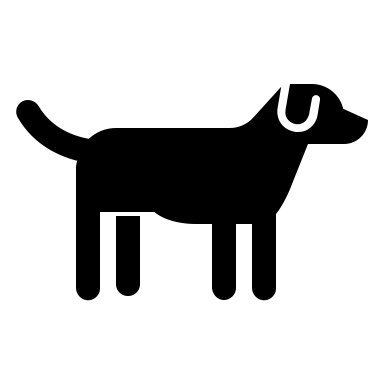 PERSONA
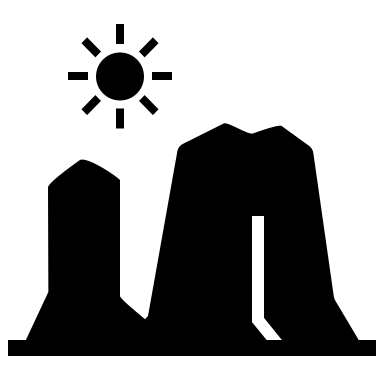 PERSONA
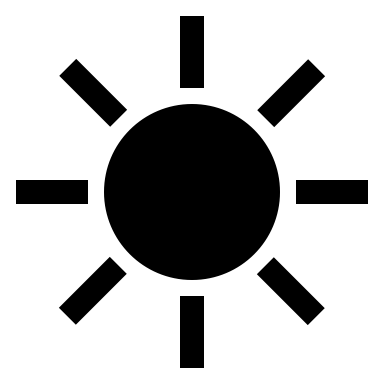 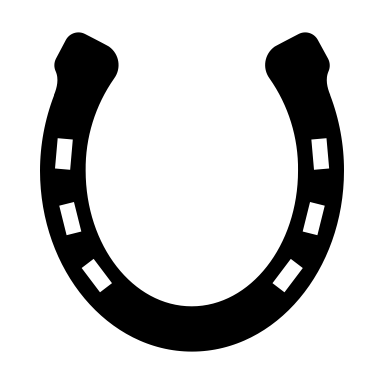 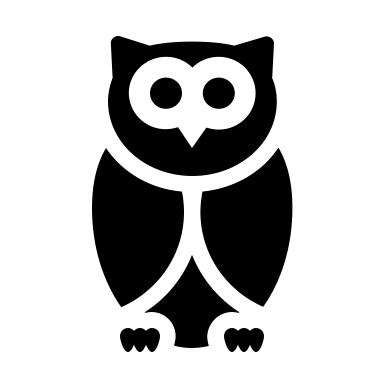 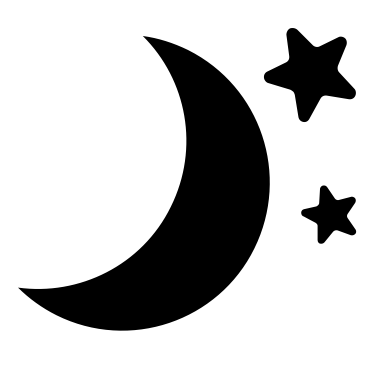 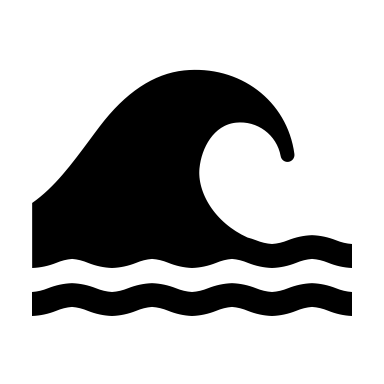 PERSONA
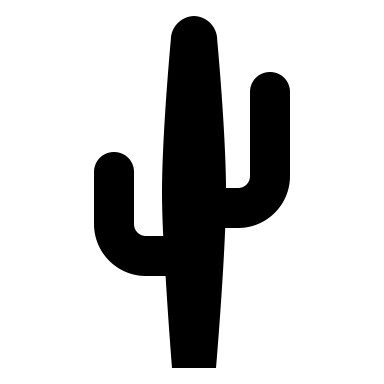 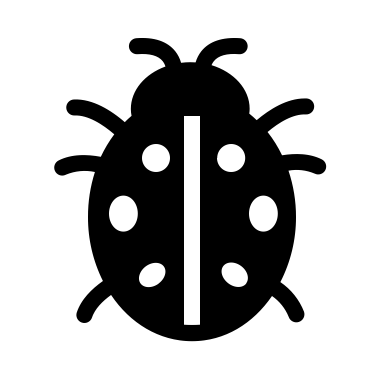 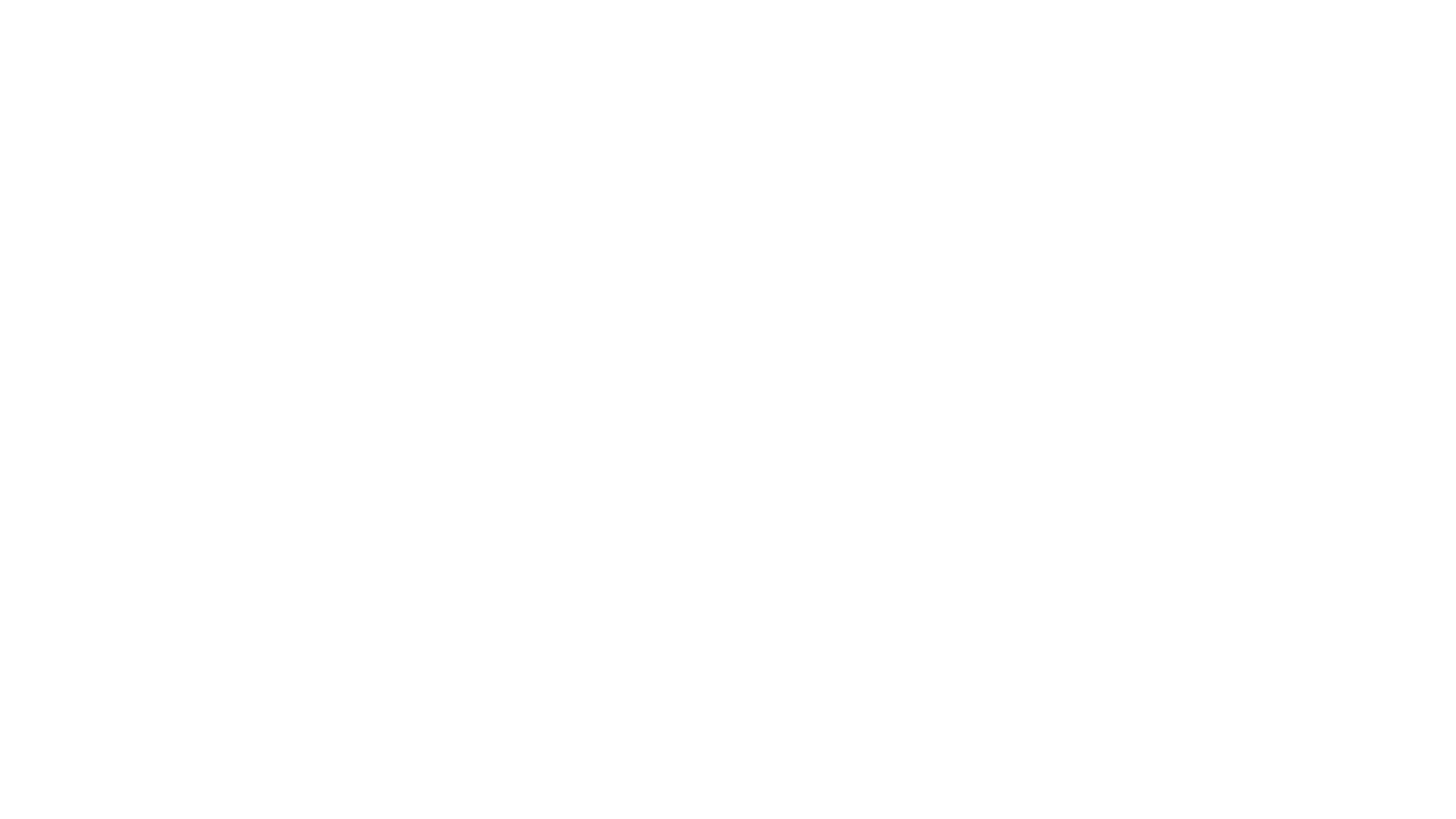 Praxis Operativa: desde este NCV se actualiza la comunidad (o Red) del Estallido en el escenario real (plaza de la Dignidad, calles, Alameda). Tiene un importante soporte electrónico que desde sus producciones virtuales digitalizadas enriquece las formas de comprender y actuar en este escenario.
Praxis Reflexiva: este NCV configura una nueva perspectiva de análisis de los fenómenos comunitarios, redes de conocimiento. Ha dado lugar a muchos estudios, artículos, ensayos, mitos, cuentos, poesías, cantos, pinturas, videos (sistematización, análisis de contenido, discurso, narrativo).
Praxis Estratégica: construye nuevos escenarios de poder (gobernanza sociocomunitaria) de los asuntos públicos (salud, educación, vivienda, pensiones, seguridad) (IAP, gobernanza)
Praxis Normativa: busca el establecimiento de nuevas reglas y normas entre el mundo del sistema y la comunidad, una nueva constitución.
Praxis Afectiva: genera un campo dinámico de intensos flujos emocionales (solidaridad, compromiso, sentido de comunidad, denuncia, climas de movilización, conflictos, violencia, agresividad, espíritu ‘combativo’)
El Estallido Social como Núcleo Común Vinculante